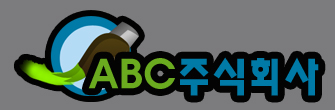 Donation for Education
2
3
4
5
6